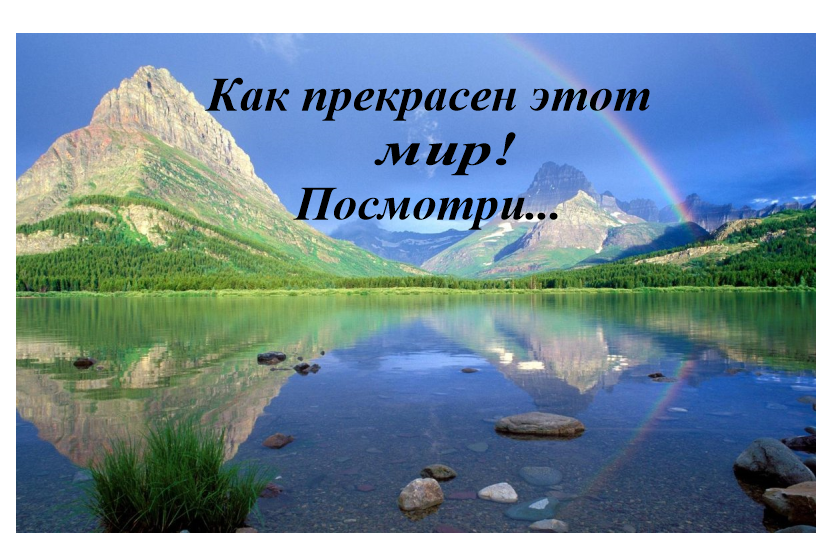 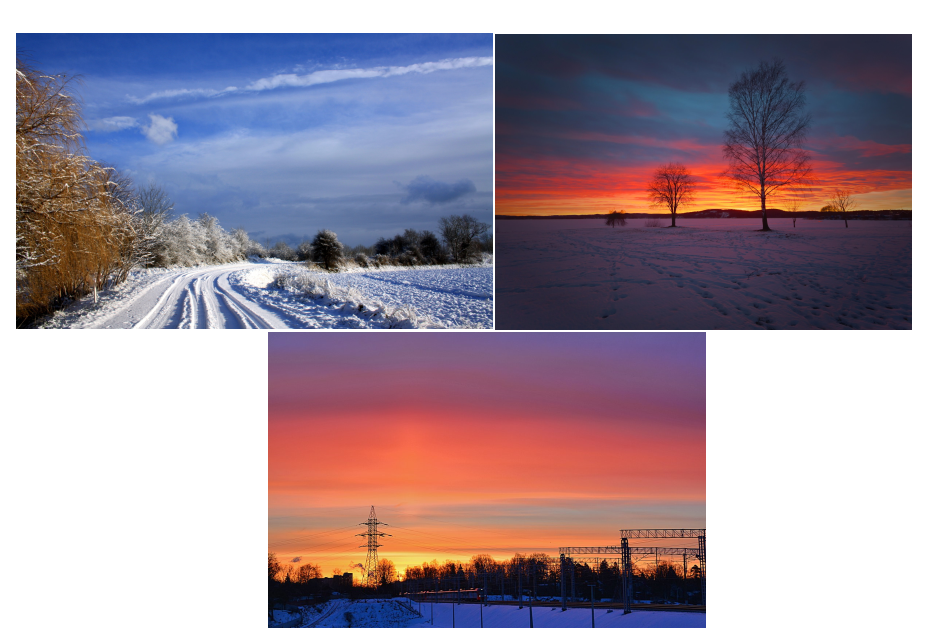 1
2
3
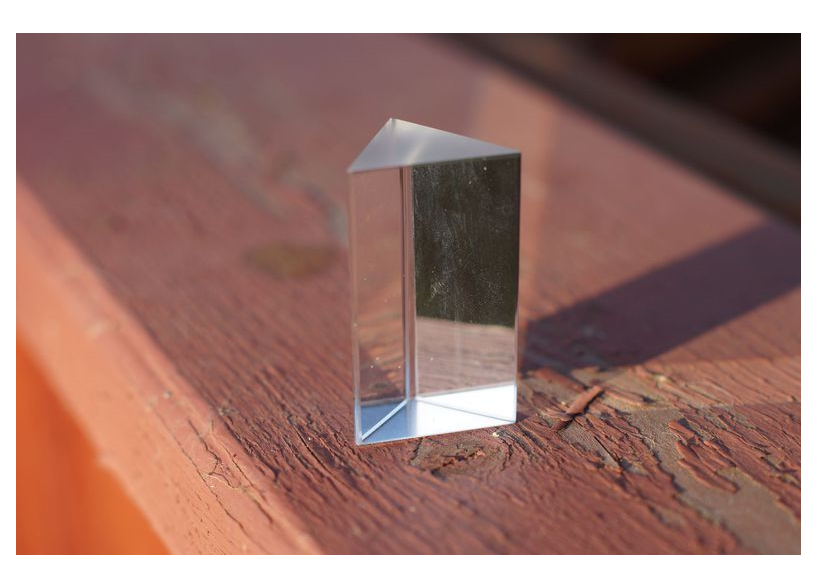 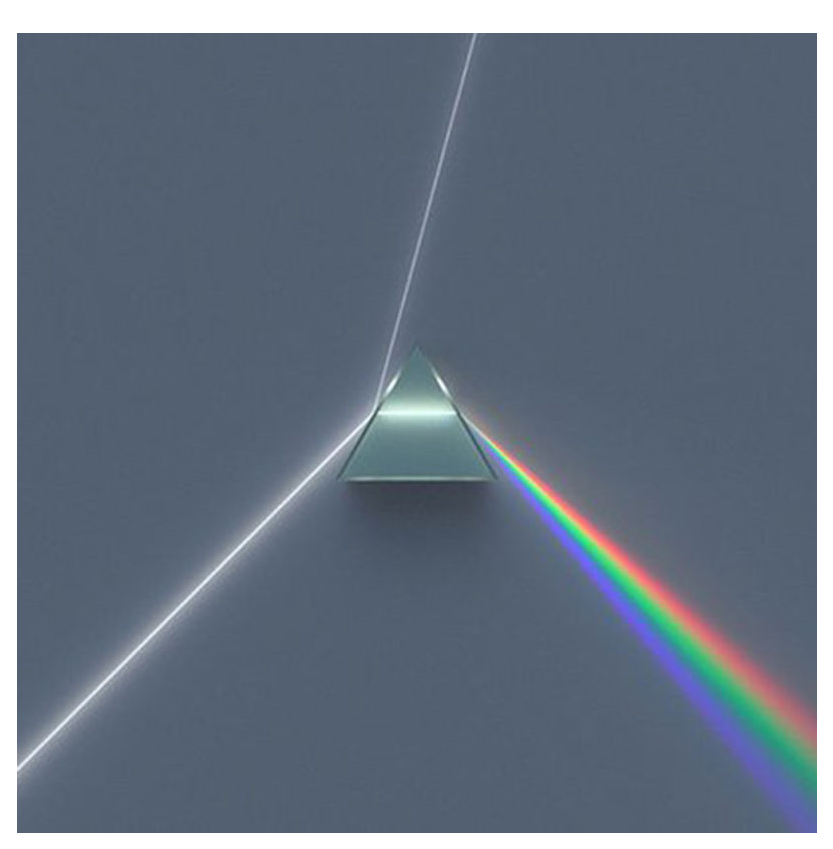 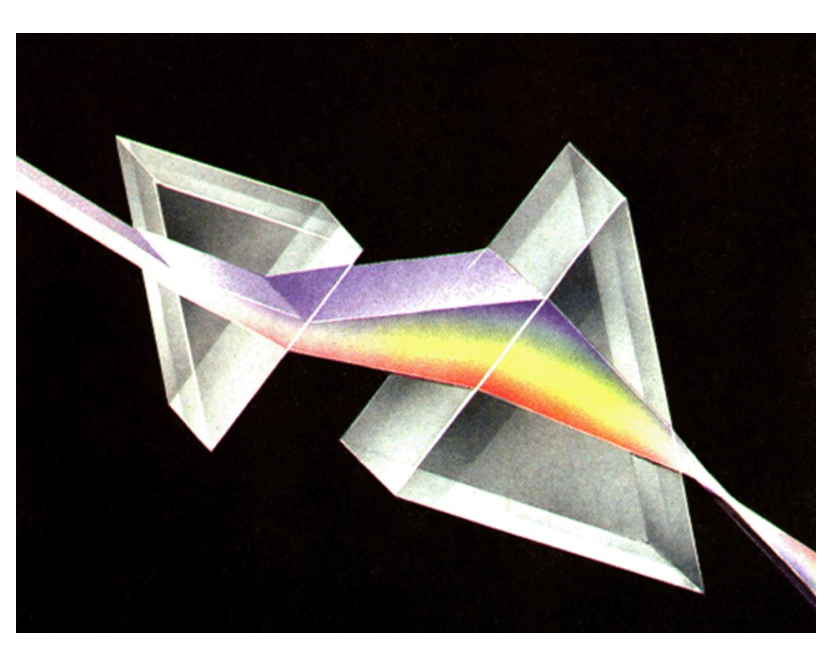 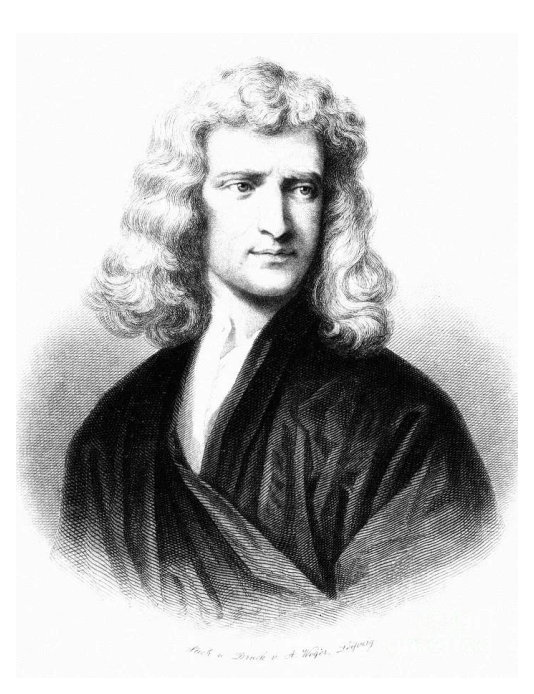 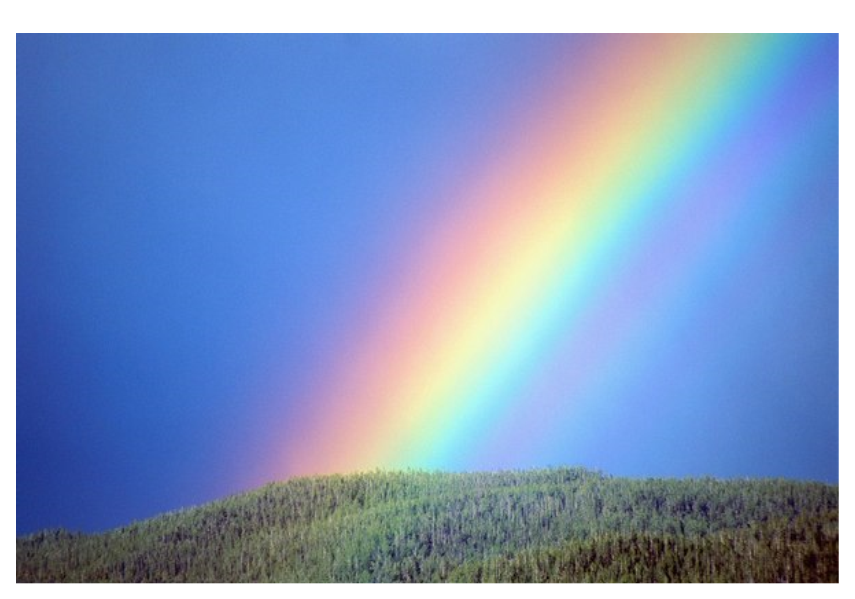 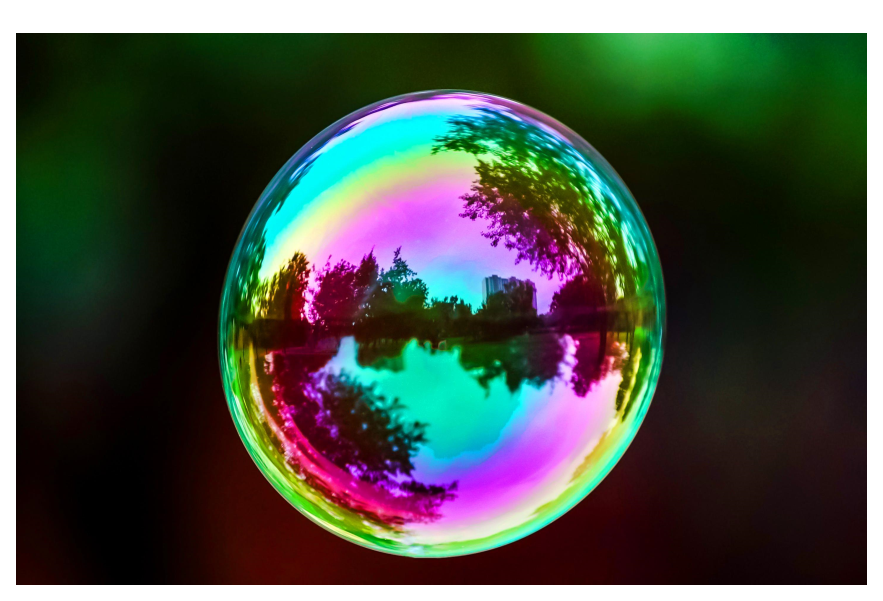 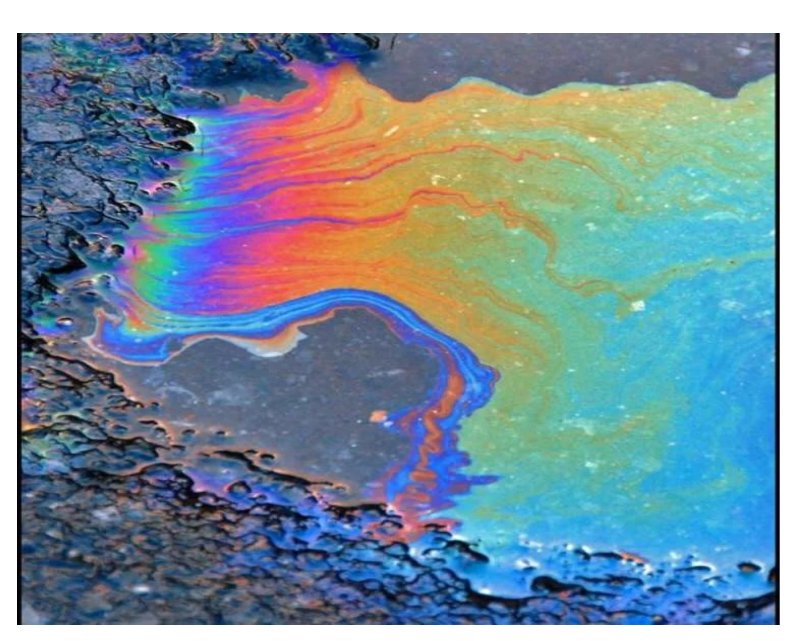 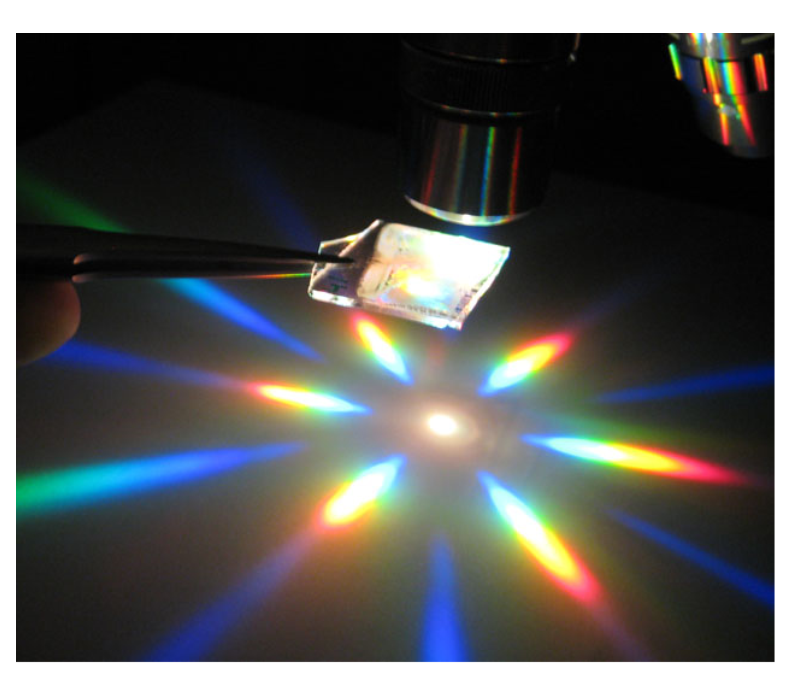 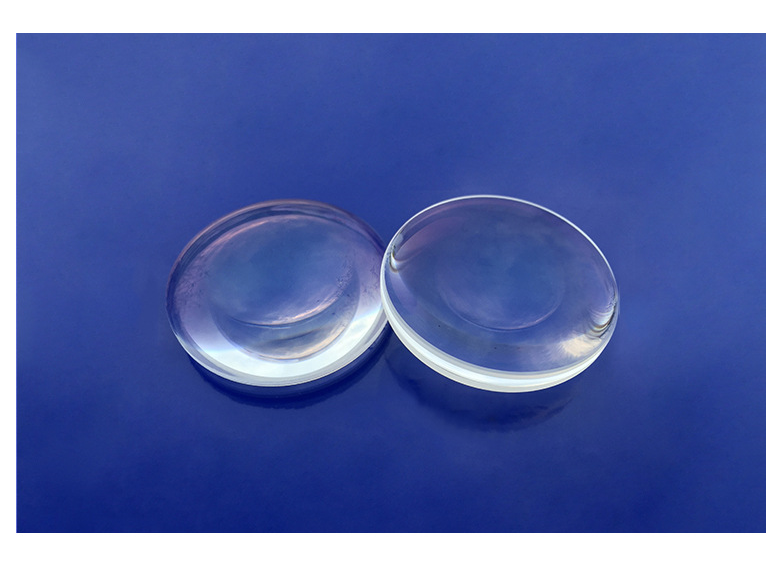 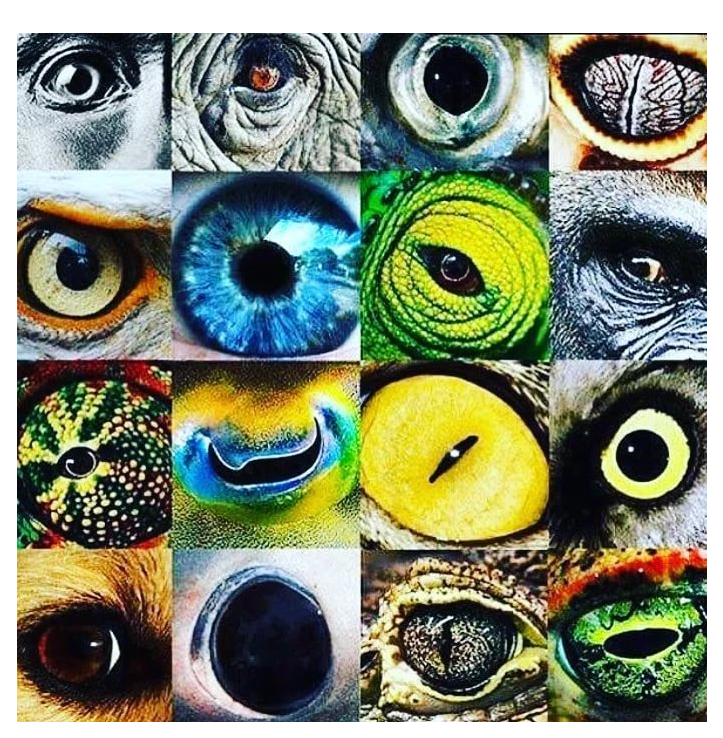 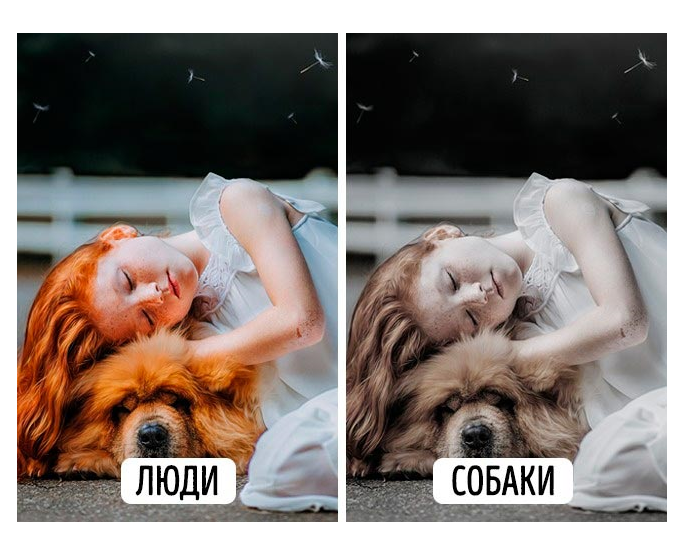 Видят этот мир
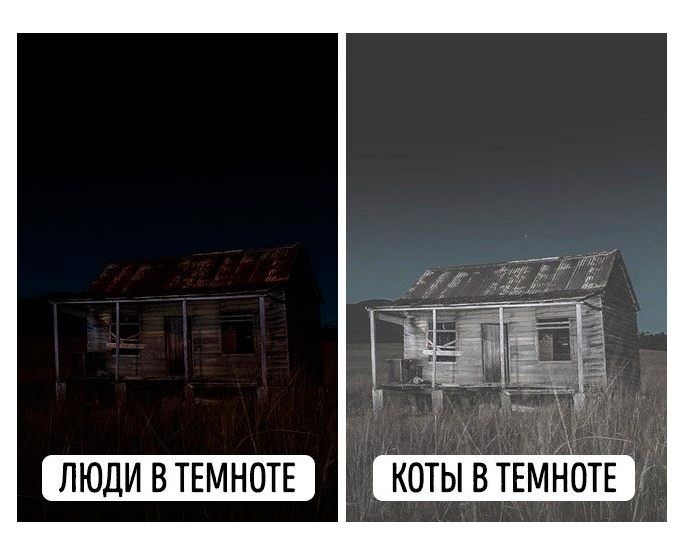 Видят этот мир
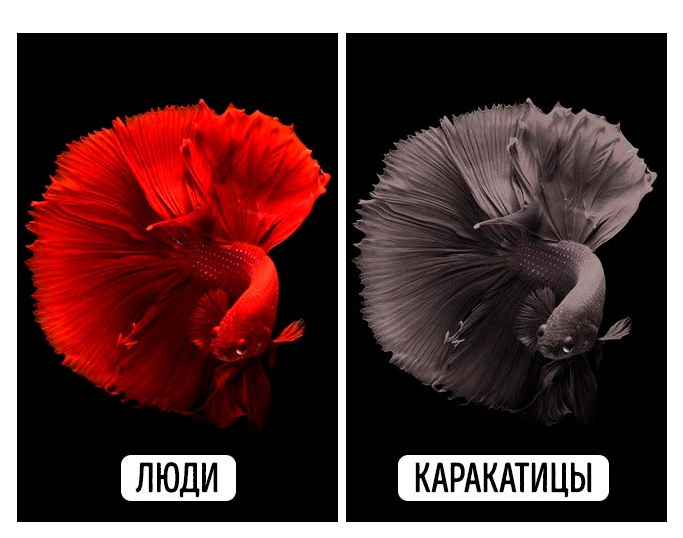 Видят этот мир
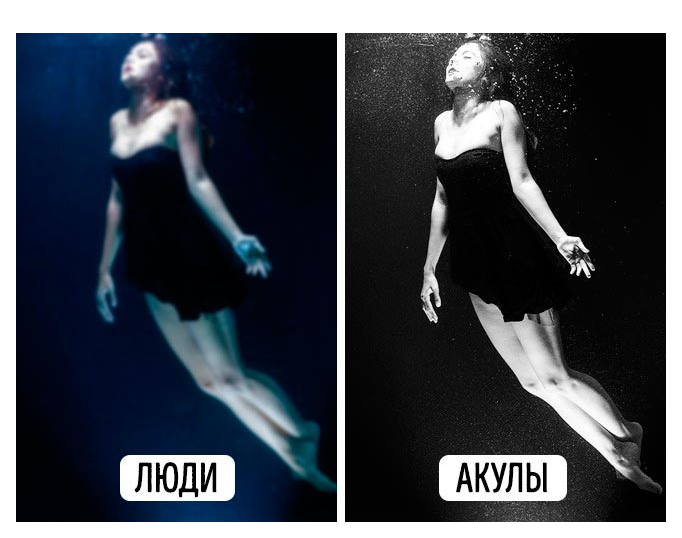 Видят этот мир
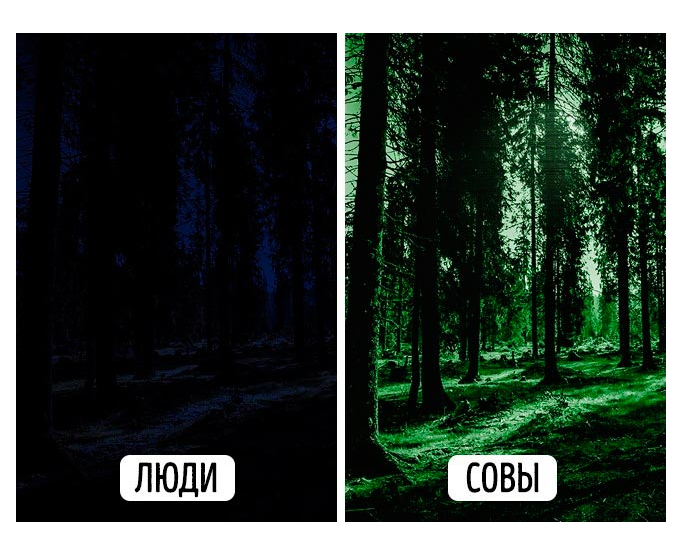 Видят этот мир
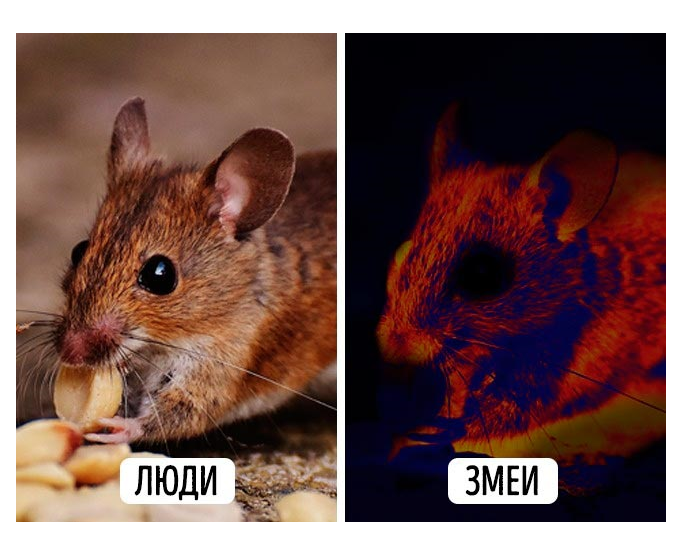 Видят этот мир
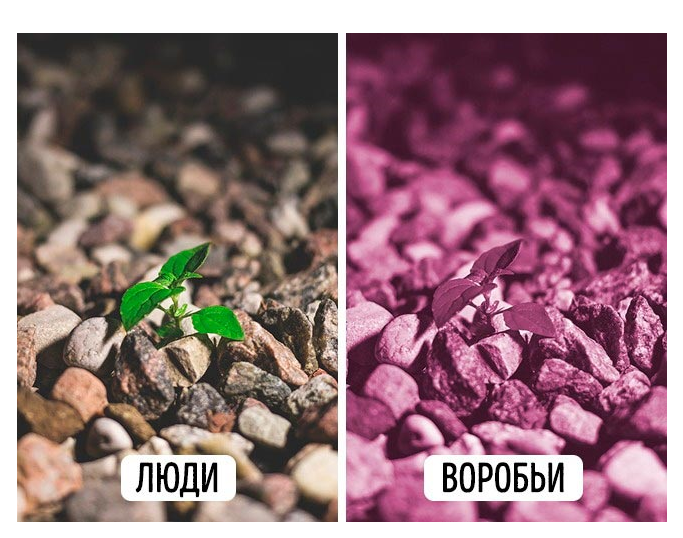 Видят этот мир
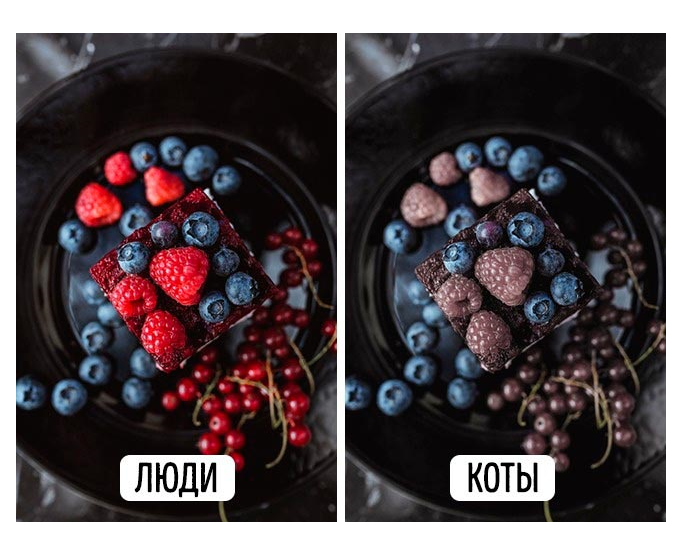 Видят этот мир
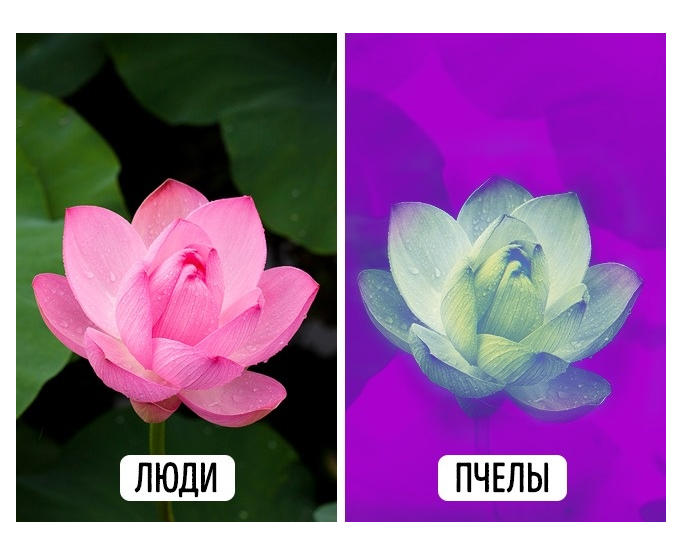 Видят этот мир
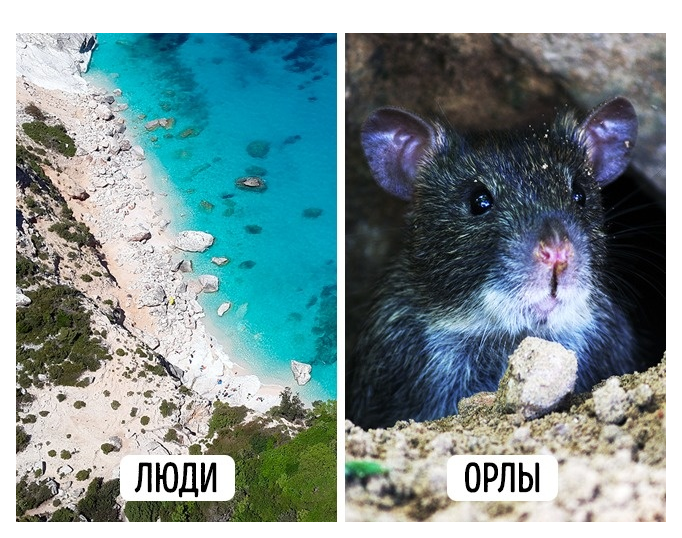 Видят этот мир
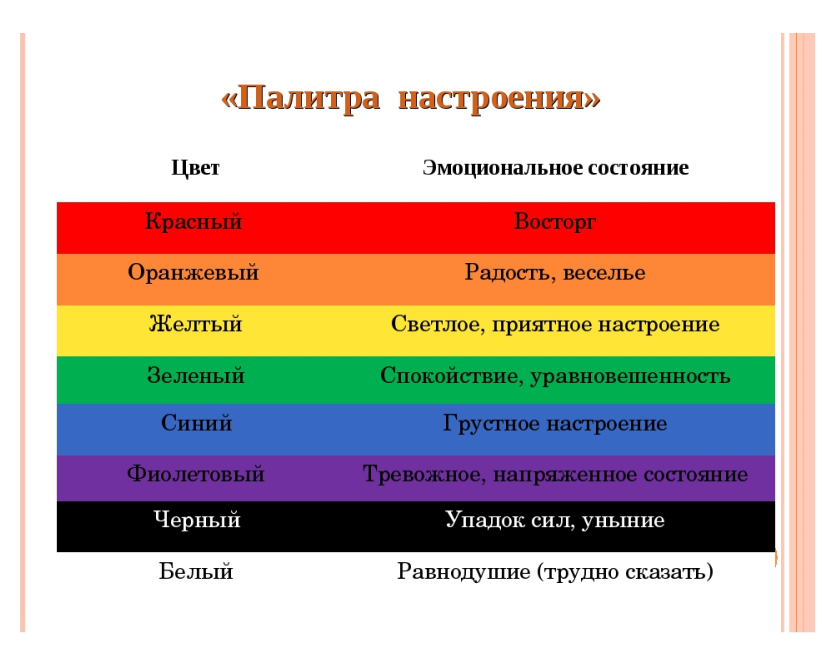